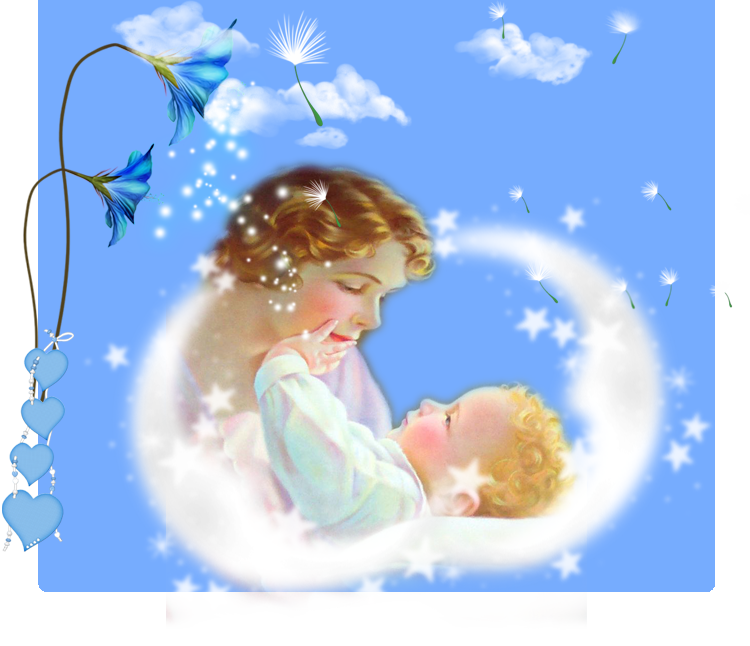 Улыбка  мамы
Дню матери 
презентация  к празднику. 
Волошина Наталья Ивановна МКОУ « Воскресенская СОШ» Калачинского района Омской области
Цель
Формирование активной гражданской позиции у учащихся
Воспитание уважительного отношения к старшему поколению.
Способствовать преемственности в семейном воспитании.
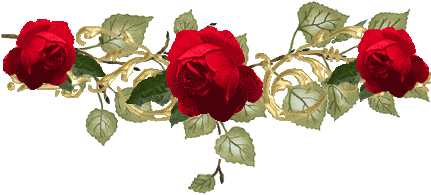 Задачи
Воспитать уважительное отношение к мамам 
Создать теплый нравственный климат  между матерями и детьми
Расширить знания школьников о празднования « Дня Матери» в России.
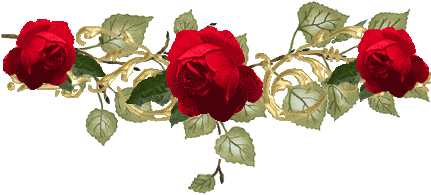 За день рожденья ребенок спросил у бога;
- Я не знаю , что я должен делать в этом мире.
Я подарю тебе ангела..
Который будет всегда рядом с тобой
-Но я не понимаю его язык.
Ангел будет учить тебя своему языку.
Он будет охранять тебя от всех бед
Мама
А как зовут моего ангела?
НЕВАЖНО КАК ЗОВУТ…
ТЫ БУДЕШЬ называть его……МАМА
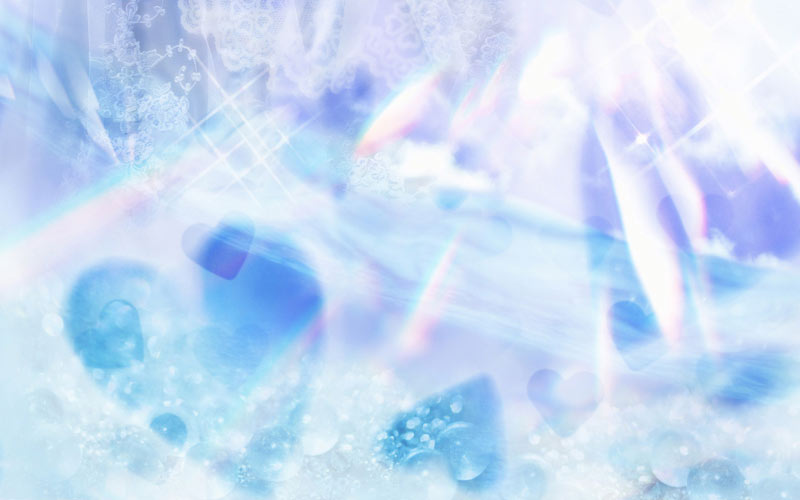 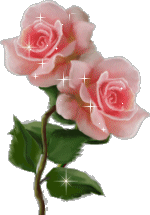 Все для тебя МАМА
Дополни
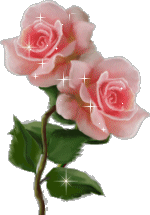 пословицы
« Улыбнемся мамочка»
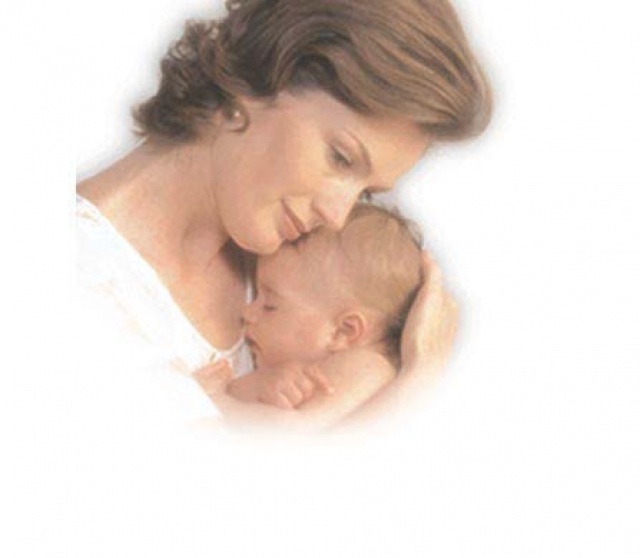 1. Без матери дети-………
2. Сердце матери греет-………….
3. При солнышке тепло-…………..
4. Без матушки родной и цветы-…………..
5. Нет лучше дружка, чем………………..
6.На свете все найдешь, кроме………….
7. Родная земля-……., чужая сторона………….
8.Кто мать и отца почитает, тот…………………
9.Родных много, а…………….
10.Сердце матери лучше -…………………..
11. Слепой щенок и тот к ……………..
12.И добра мачеха , а ………….
улыбка мамы
13.Птица рада весне,…………
14. Материнская забота в огне …………….
15. Матушкин гнев в огне …………….
16.Природа мать – начало…………….
17. Материнское сердце в детках……………..
18.Матери все дети равны-……………..
19. Достаток-……..,  убожество………….
20. Свеча неугасимая-……………….
Викторина
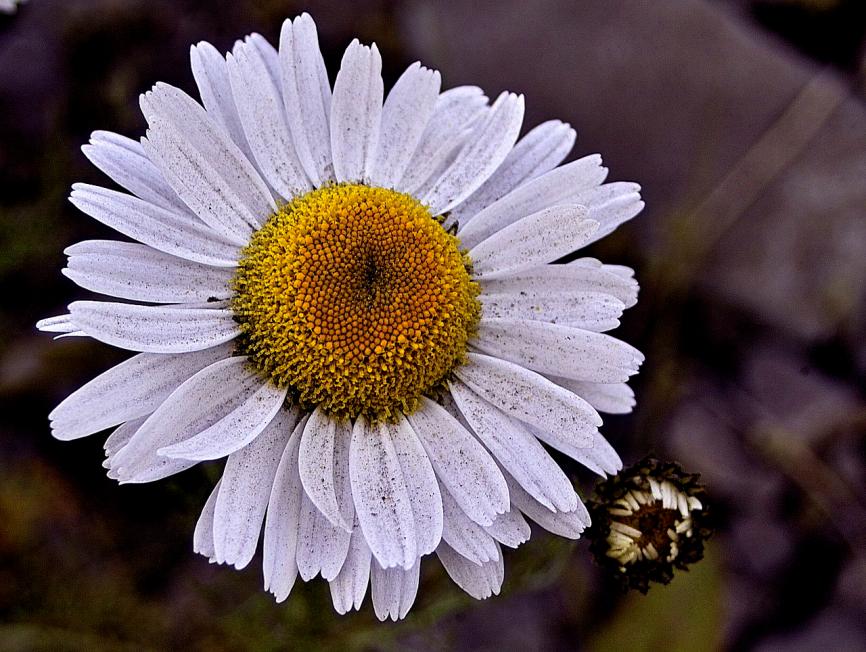 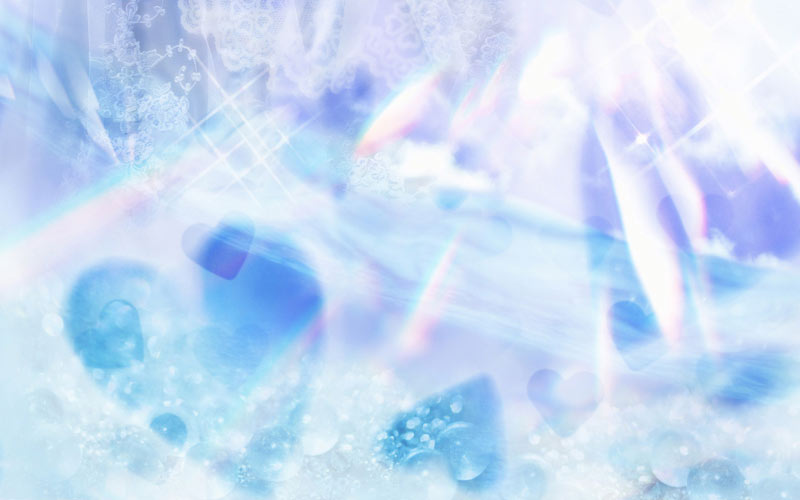 1. В какой сказке говорят о коварстве красивой женщины, об устранении еще более красивой соперницы, о тяжких последствиях этих действий?
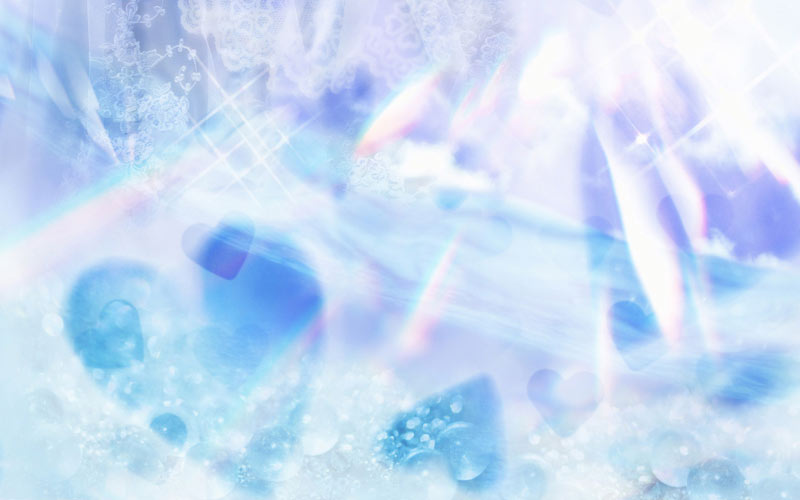 «Сказка о мертвой царевне и о семи богатырях»
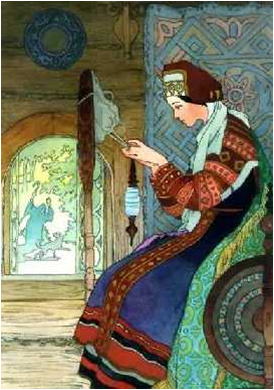 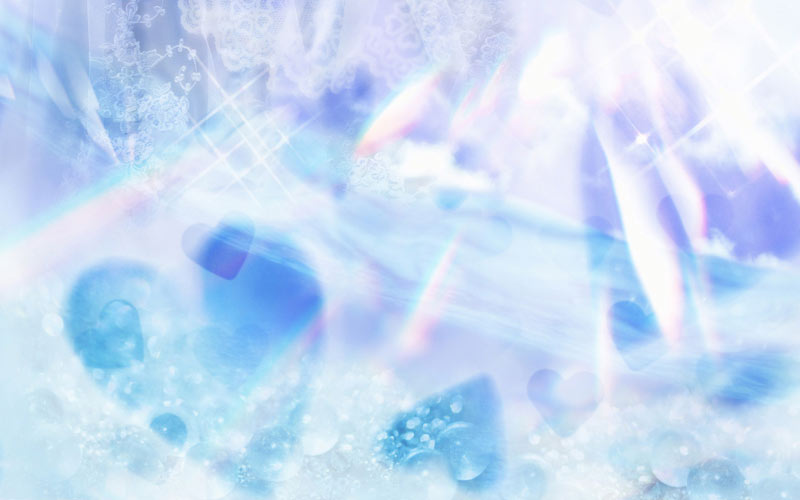 2. В какой сказке личность, во всех отношениях серая, осуществляет коварный план убийства двух лиц, одно из которых было в красном головном уборе?
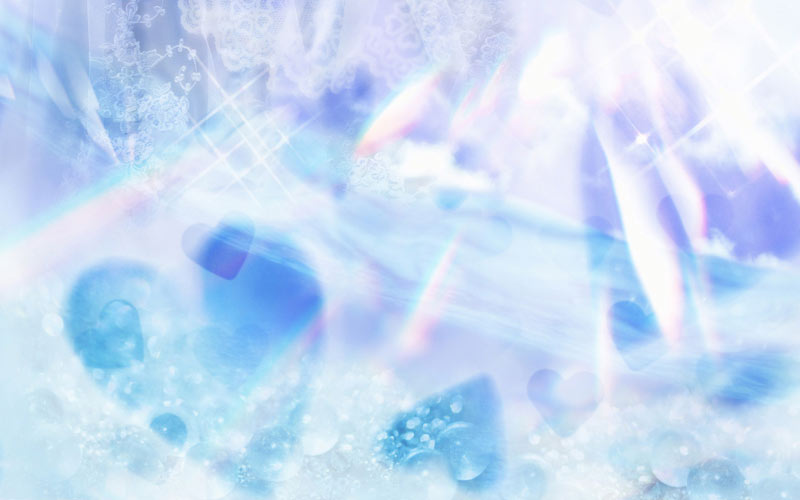 «Красная Шапочка»
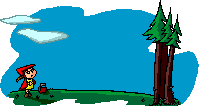 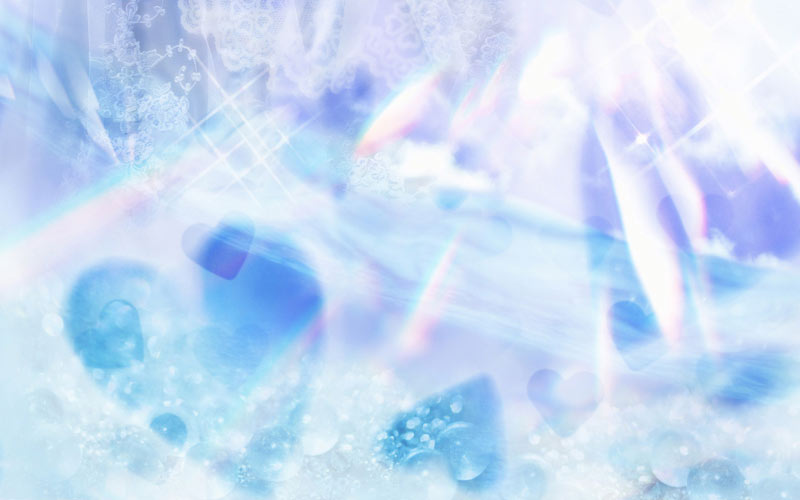 3. В какой сказке проявляются все чувства матери при потере своих семерых детей?
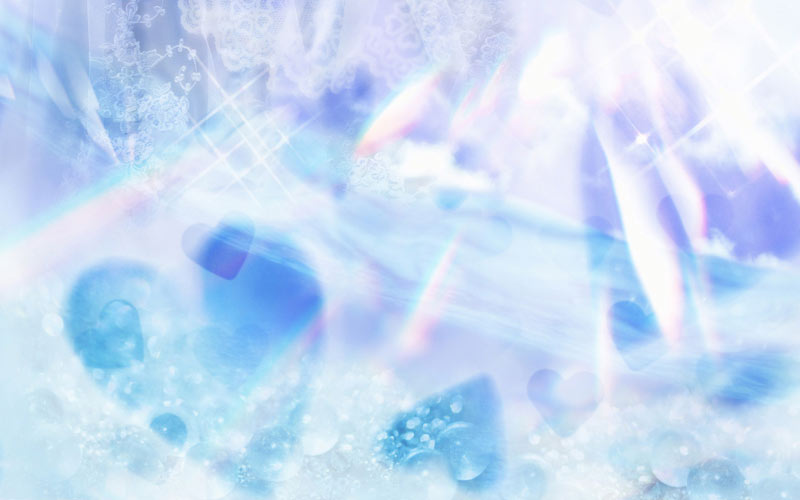 «Волк и семеро козлят»
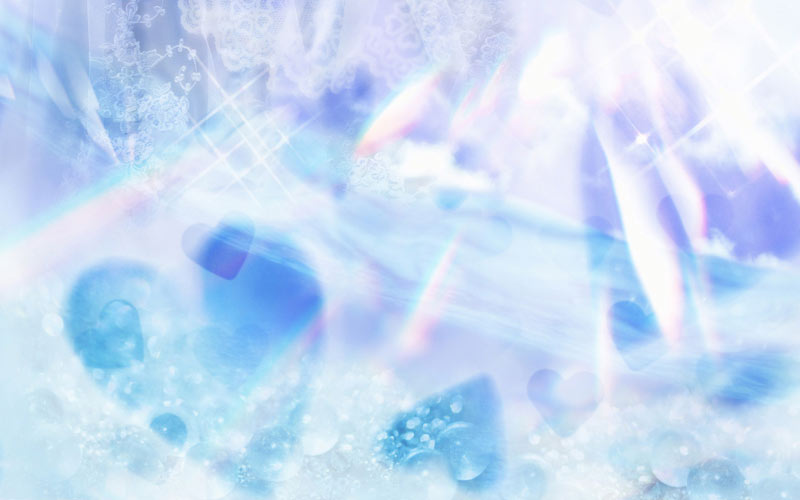 4. В какой сказке говорится о женщине, хотевшей стать владычицей всего мира, но в конце концов оставшейся ни с чем?
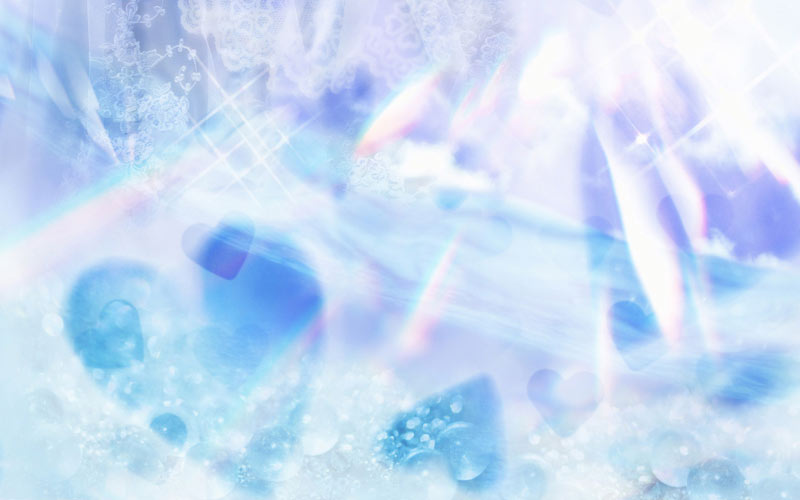 «Сказка о рыбаке и рыбке»
5. Из какого рассказа следующие слова:
С чего начинается Родина?
Я задаю себе вопрос и сам отвечаю на него ;
Родина для каждого из нас начинается с мамы.
Ю. Яковлев « Мама».
6. Из какого рассказа слова
А третий к матери подбежал , взял у неё вёдра тяжелые и потащил их.
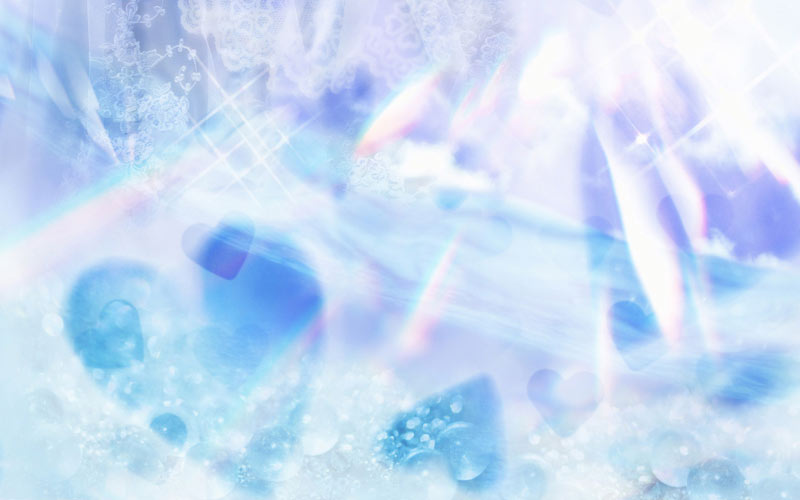 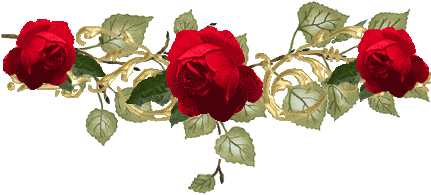 Игра
«Узнай цветок»
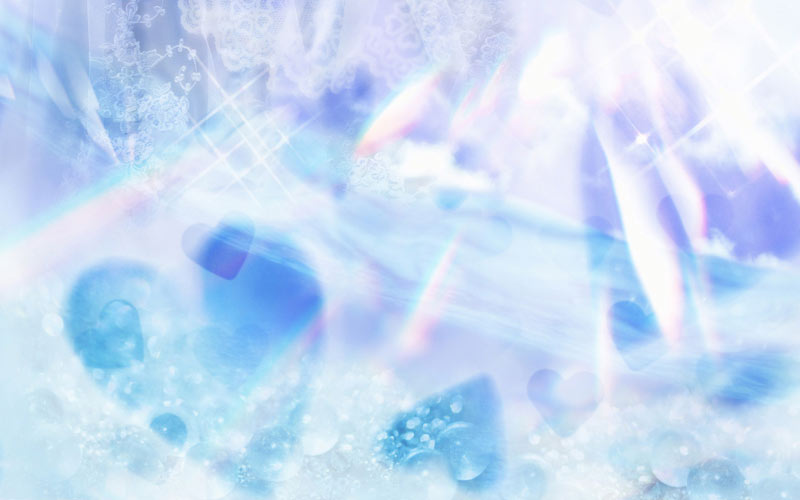 1. Этот цветок похож на перевернутый головной убор. Именуют его «лала, лола». 
Какое же настоящее название у этого цветка?
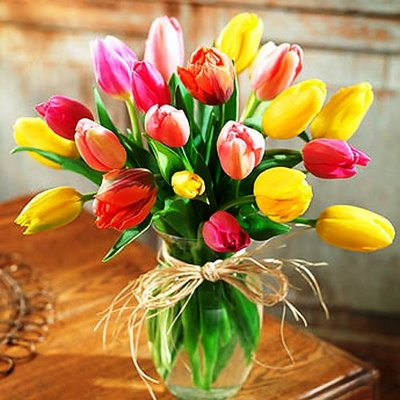 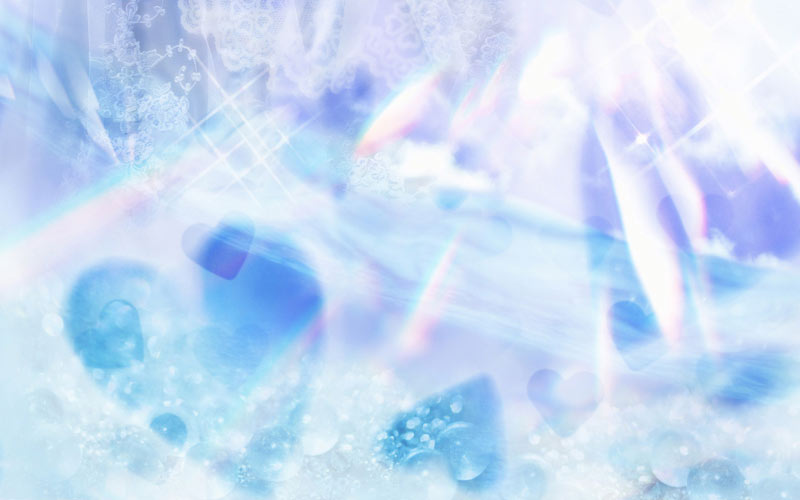 2. Этот цветок называется сестрой милосердия, его народное название Иван-цвет, белоголовник. Этот цветок считается национальным символом России.
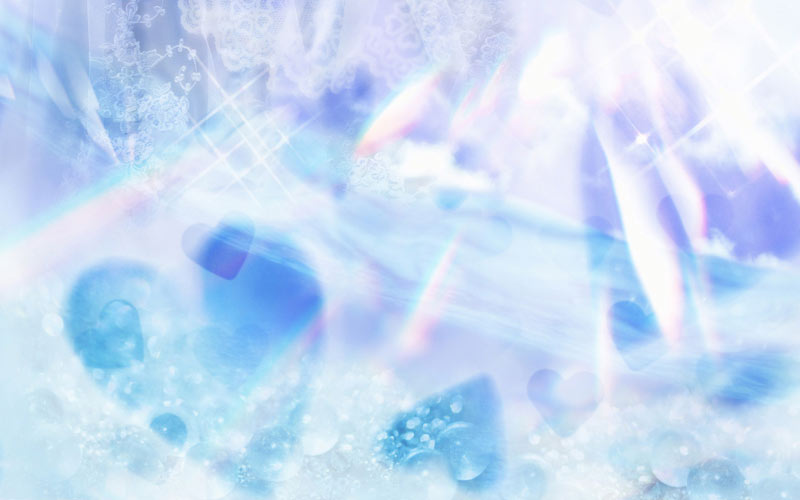 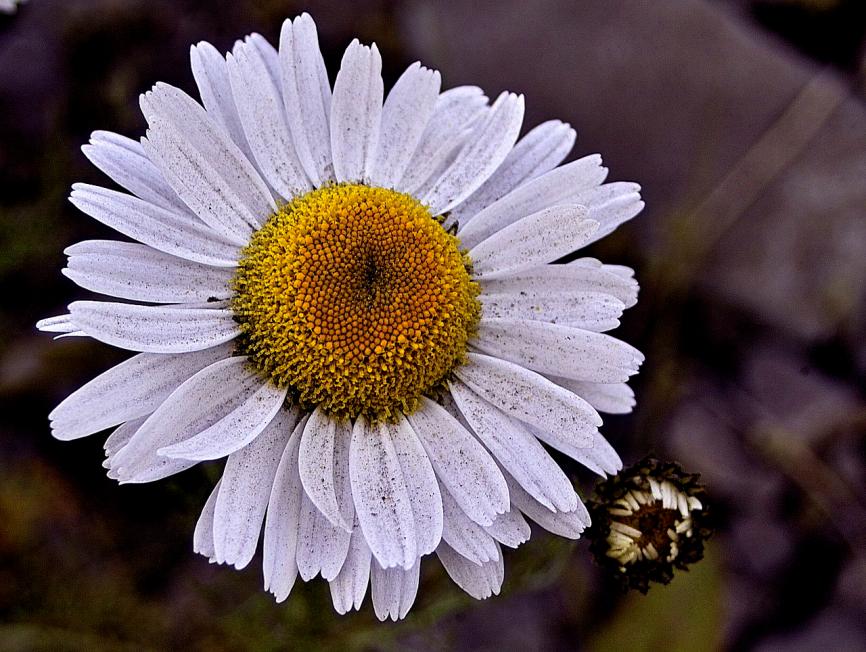 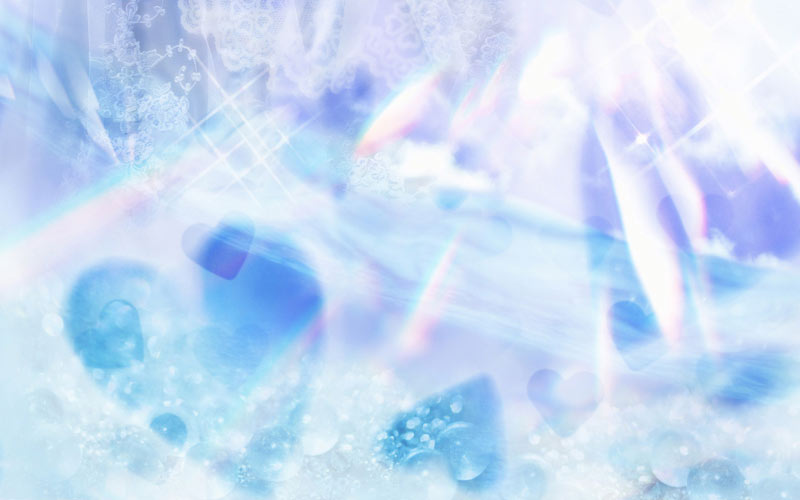 3. В народе этот цветок называется бобыльником, переполохом, звоновой травой. По одной из причин хлеборобы не очень жалуют этот цветок.
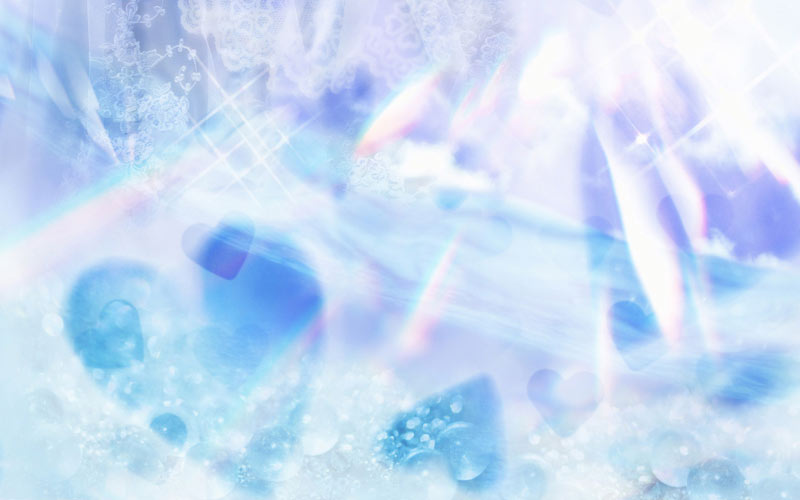 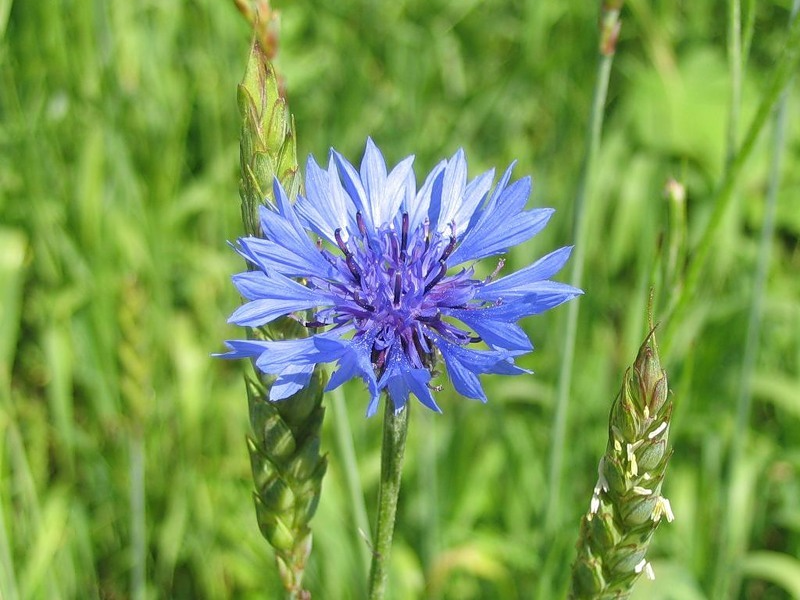 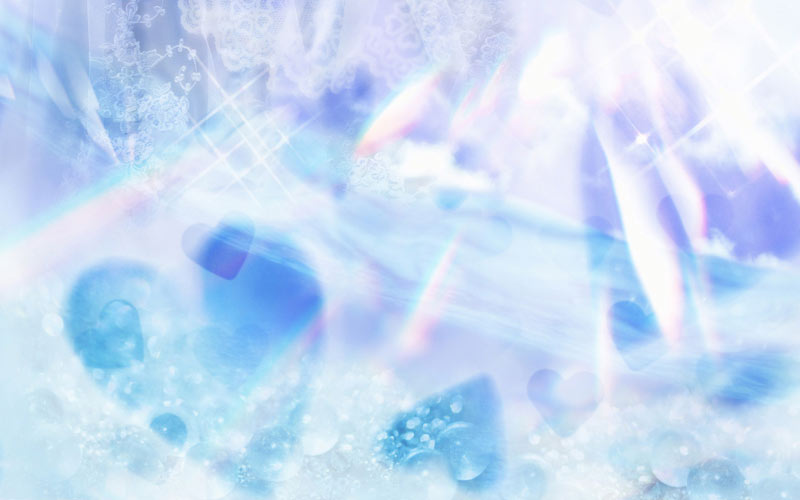 4. В народе этот цветок называется девичьей красой, горожанкой. А еще говорят, что природа дарит силу и яркость тем, кто не боится жизненных невзгод.
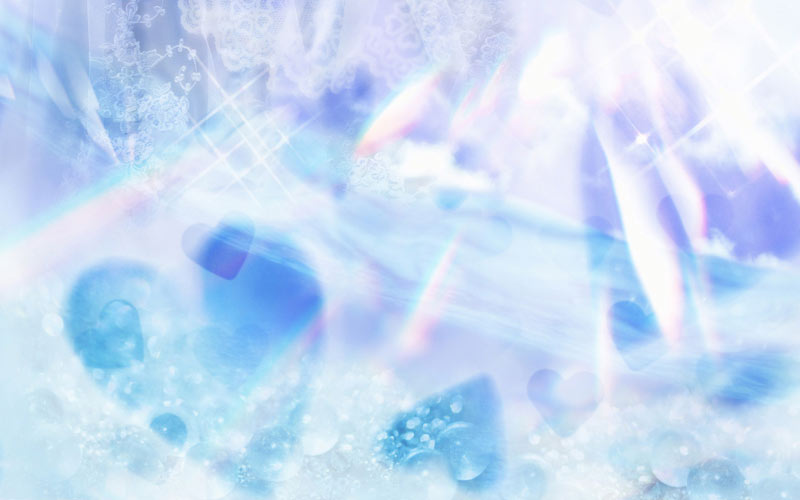 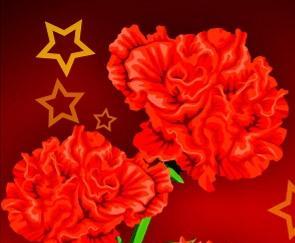 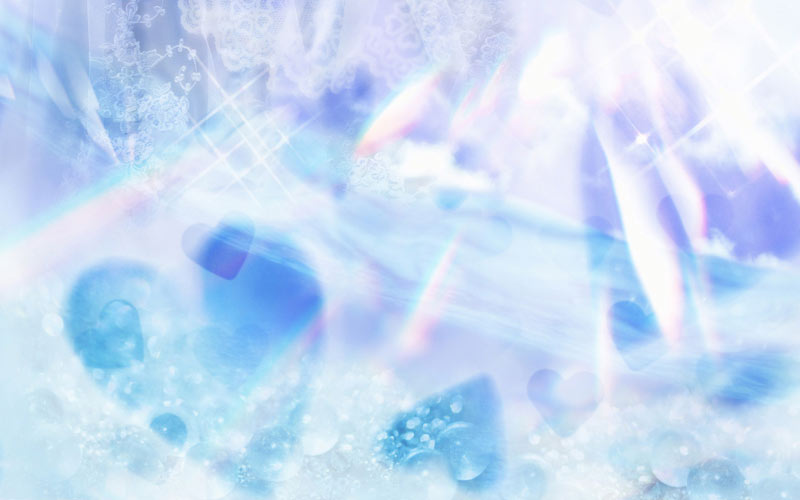 5. Цветок солнца – так называют его. В Россию он попал из Голландии. Долгие годы люди ходили вокруг заморского гостя, пытаясь разобраться, что это за растение.
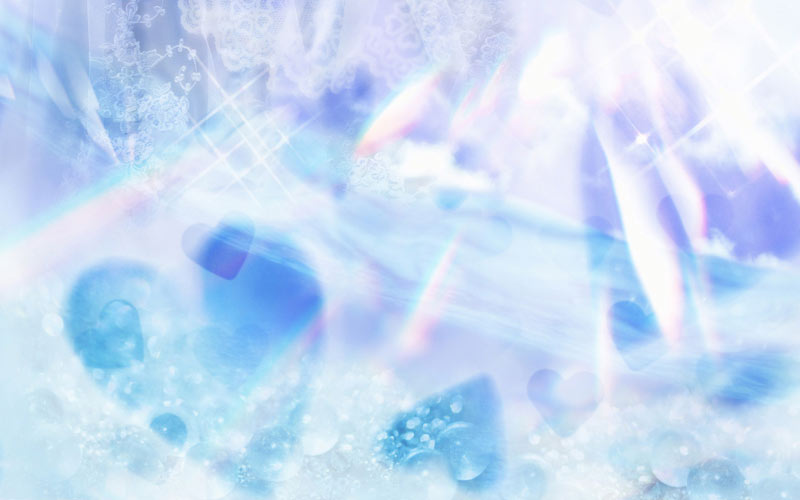 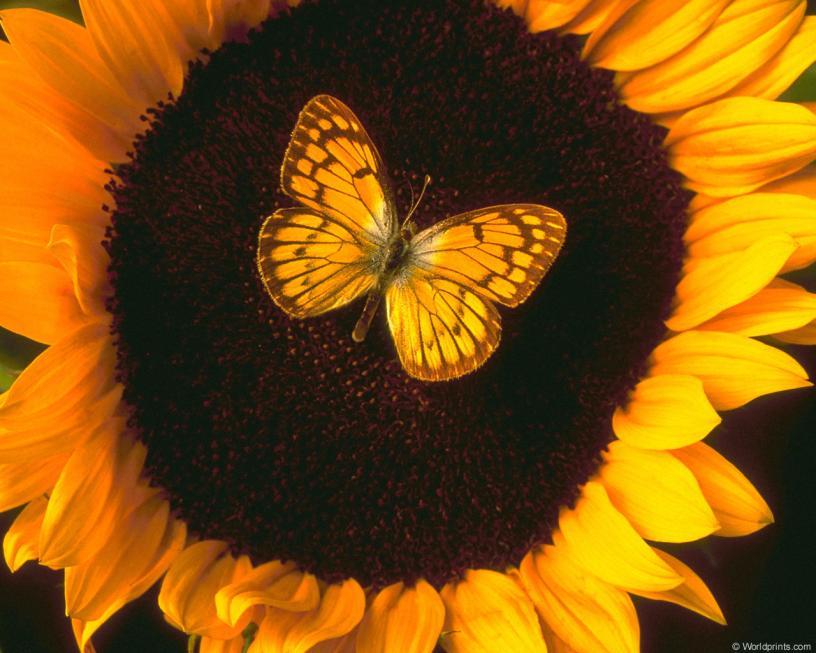 Мамочке
Добрая ,умная и лучезарная
В ладонях я счастья тебе подарю.
« Спасибо» за все я тебе говорю.
Мамочка , милая, нежная славная.
Спасибо МАМА
Сказать « спасибо» это мало.
Мы все в долгу перед тобой.
Дай бог тебе здоровье мама ,
Желаем от всей души большой.
Твое тепло, твое добро,
Всегда оно нас окружает.
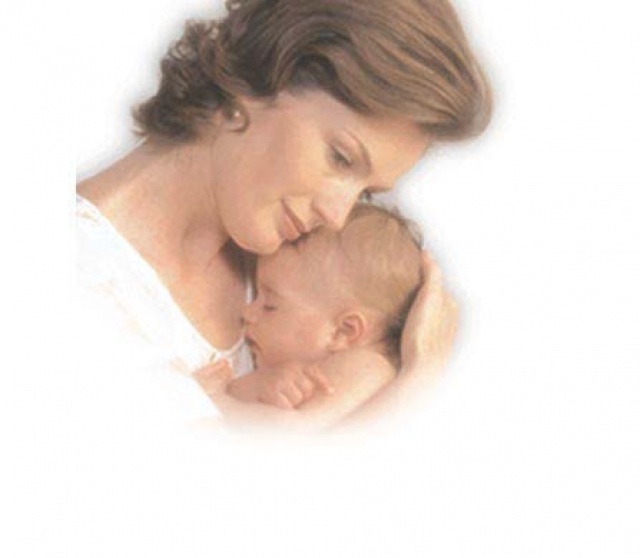 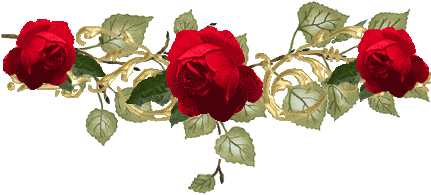 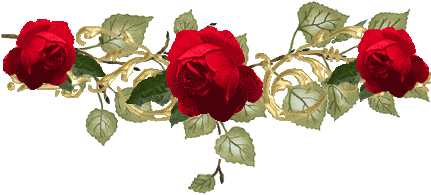 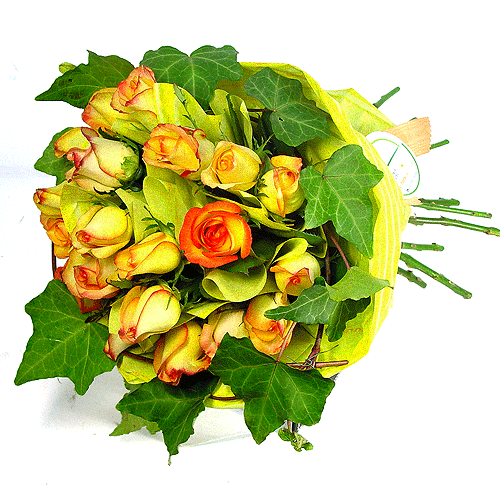 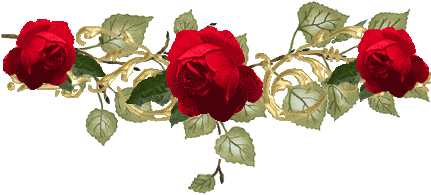 За солнечное безоблачное детство!
За счастье в жизни с самого рождения!
За то, что воспитательное средство
У мамы не ремень, а убеждение!
 
За песню колыбельную, за сказку!
За наших душ связующую нить,
За нежность материнскую и ласку,
Которые ничем не заменить!
 
За то, что нам сегодня солнце светит!
За все успехи завтрашнего дня!
За то, что мама - 	 
                              лучшая на свете!!!
Всегда была и будет у меня!
Всегда была и будет у меня!
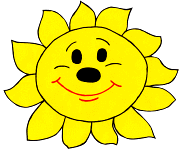 Нашим мамам
Дорогие Мамочки!

Будьте всегда красивыми и любимыми!
Пусть ваши дети дарят вам силу и счастье!
Все для тебя
мама